Figure 1 Evolution of New York Heart Association functional class after transcatheter aortic valve implantation.
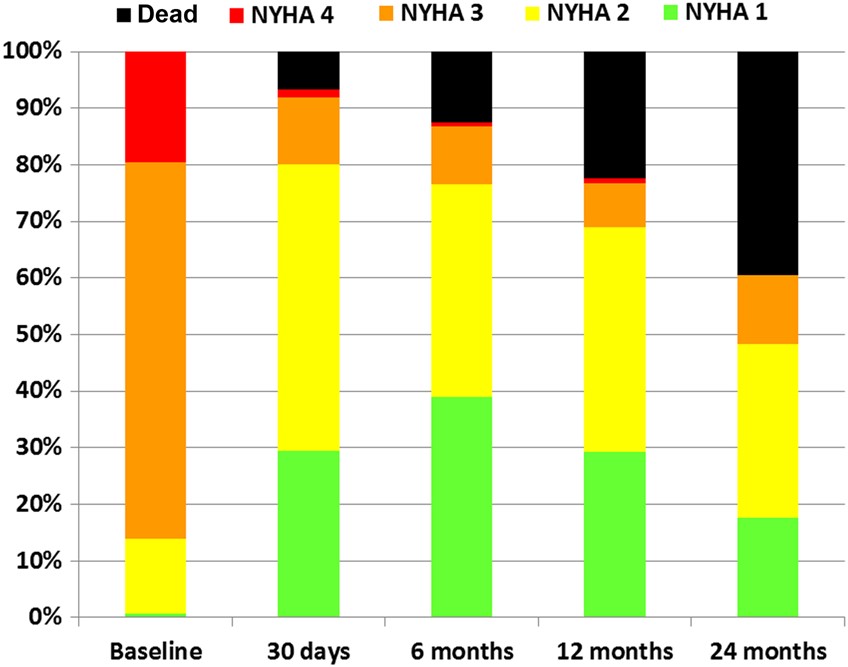 Eur Heart J Qual Care Clin Outcomes, Volume 2, Issue 3, July 2016, Pages 184–192, https://doi.org/10.1093/ehjqcco/qcw001
The content of this slide may be subject to copyright: please see the slide notes for details.
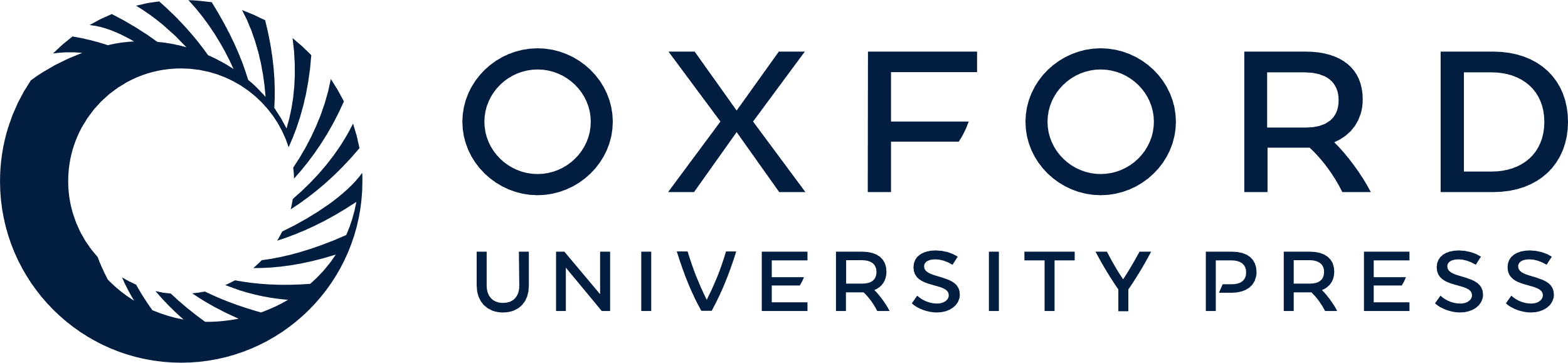 [Speaker Notes: Figure 1 Evolution of New York Heart Association functional class after transcatheter aortic valve implantation.


Unless provided in the caption above, the following copyright applies to the content of this slide: Published on behalf of the European Society of Cardiology. All rights reserved. © The Author 2016. For permissions please email: journals.permissions@oup.com.]
Figure 2 Evolution of 6-minute walking distance after transcatheter aortic valve implantation. Absolute 6-minute ...
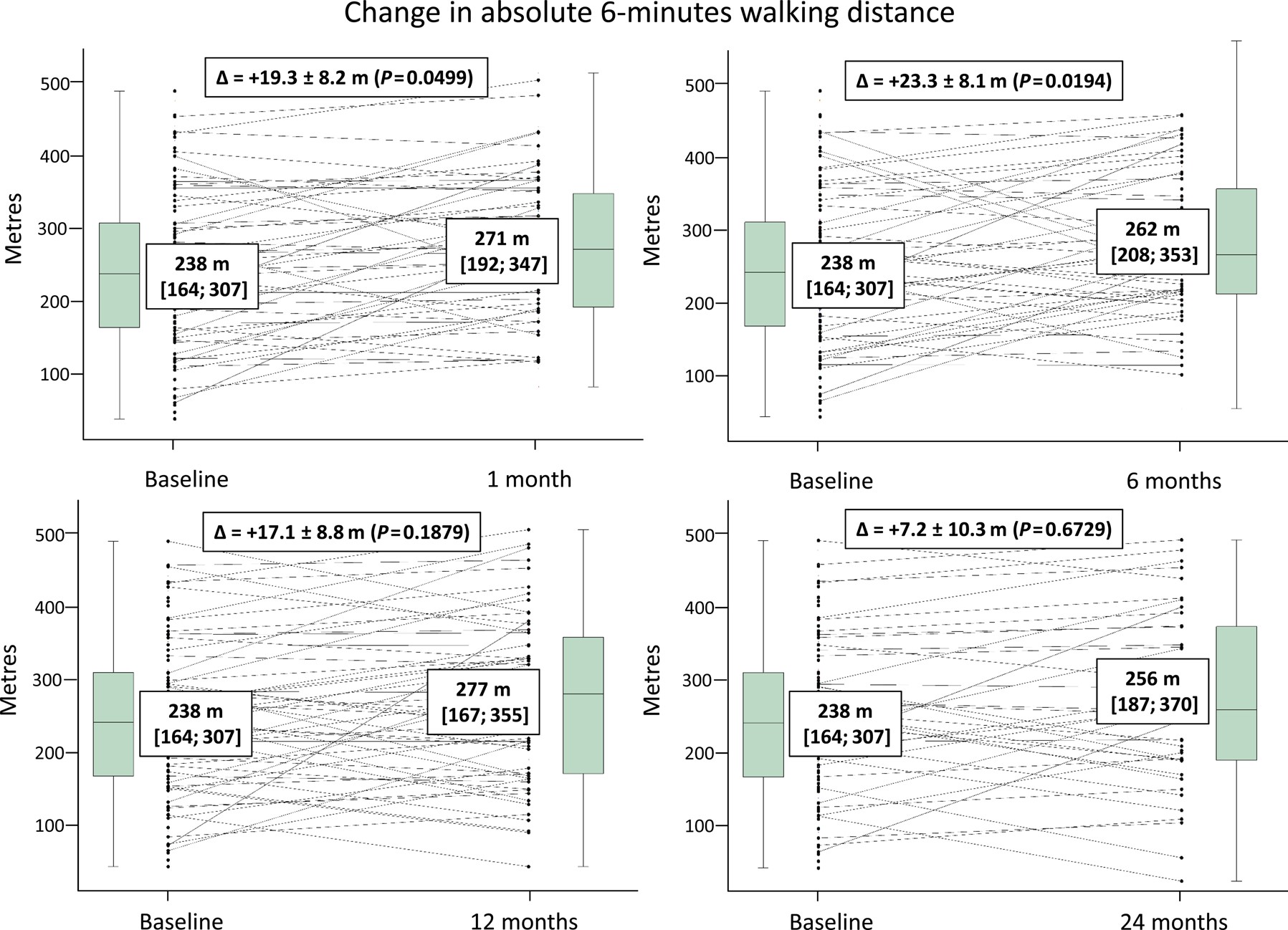 Eur Heart J Qual Care Clin Outcomes, Volume 2, Issue 3, July 2016, Pages 184–192, https://doi.org/10.1093/ehjqcco/qcw001
The content of this slide may be subject to copyright: please see the slide notes for details.
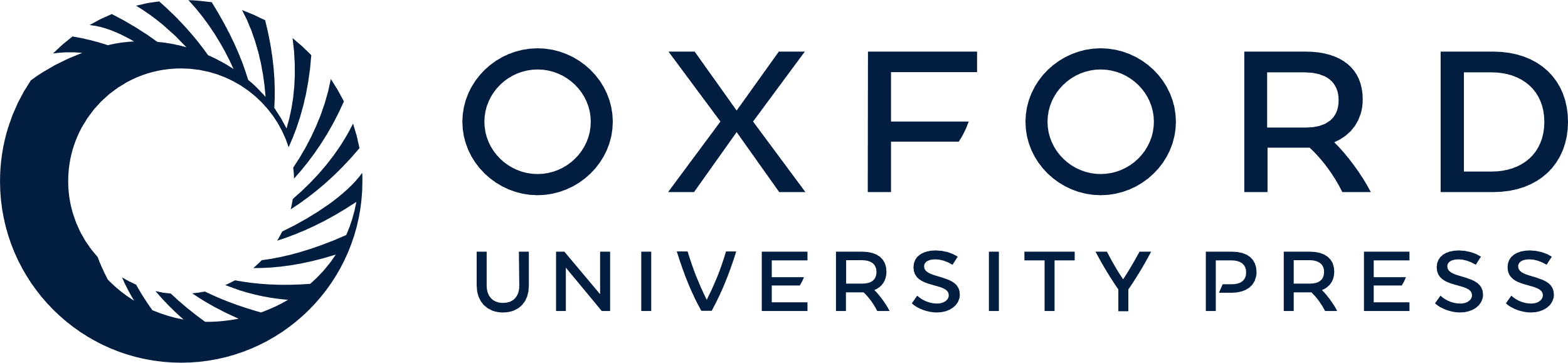 [Speaker Notes: Figure 2 Evolution of 6-minute walking distance after transcatheter aortic valve implantation. Absolute 6-minute walking distance in metres at baseline and follow-up is presented as median [interquartile range]. Change from baseline is presented as mean and standard deviation and 95% confidence interval.


Unless provided in the caption above, the following copyright applies to the content of this slide: Published on behalf of the European Society of Cardiology. All rights reserved. © The Author 2016. For permissions please email: journals.permissions@oup.com.]
Figure 3 Evolution of effective vs. expected 6-minute walking distance after transcatheter aortic valve implantation. ...
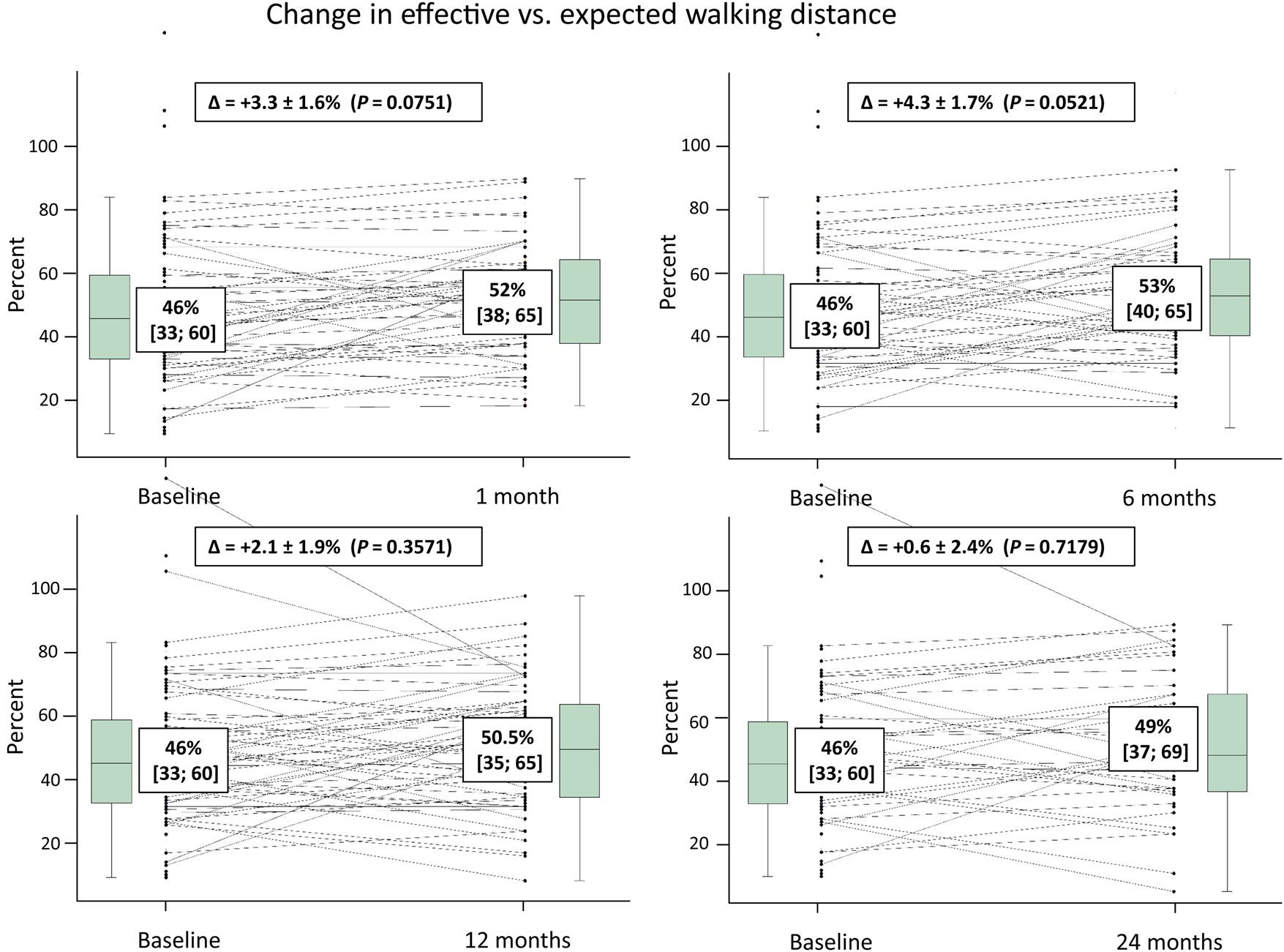 Eur Heart J Qual Care Clin Outcomes, Volume 2, Issue 3, July 2016, Pages 184–192, https://doi.org/10.1093/ehjqcco/qcw001
The content of this slide may be subject to copyright: please see the slide notes for details.
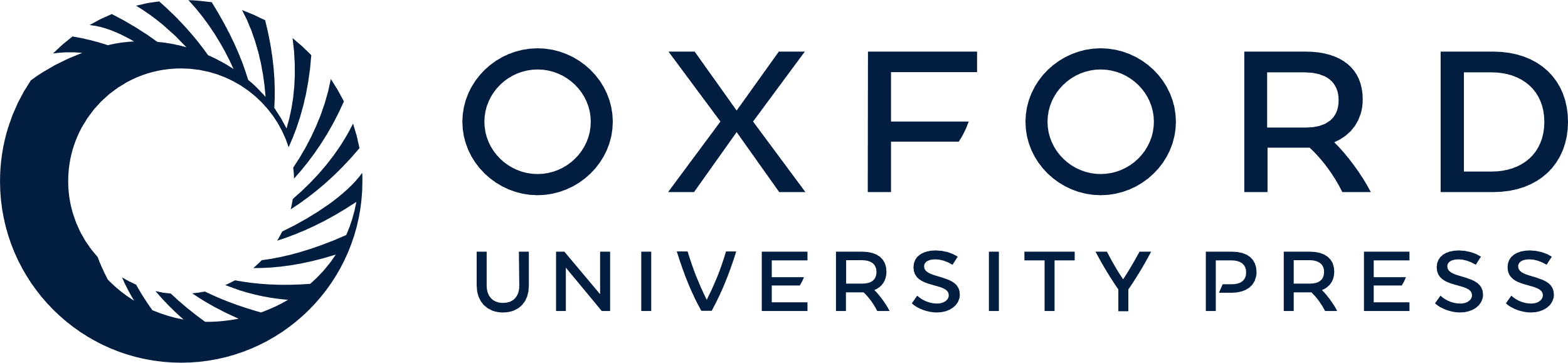 [Speaker Notes: Figure 3 Evolution of effective vs. expected 6-minute walking distance after transcatheter aortic valve implantation. Proportional 6-minute walking distance (percent of expected distance) at baseline and follow-up is presented as median [interquartile range]. Change from baseline is presented as mean and standard deviation and 95% confidence interval.


Unless provided in the caption above, the following copyright applies to the content of this slide: Published on behalf of the European Society of Cardiology. All rights reserved. © The Author 2016. For permissions please email: journals.permissions@oup.com.]
Figure 4 EuroQol-5D and visual analogue scale quality-of-life scores before and after transcatheter aortic valve ...
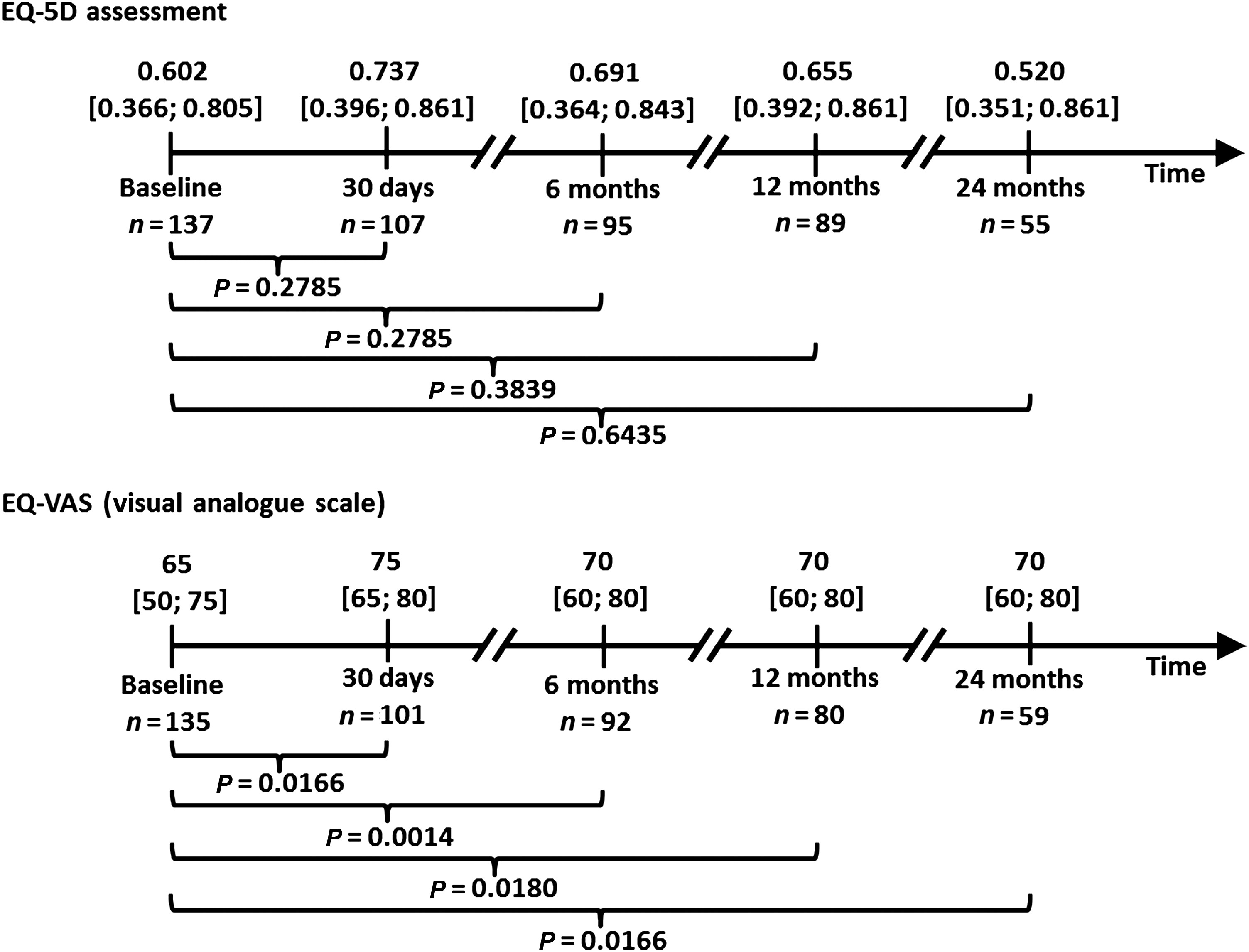 Eur Heart J Qual Care Clin Outcomes, Volume 2, Issue 3, July 2016, Pages 184–192, https://doi.org/10.1093/ehjqcco/qcw001
The content of this slide may be subject to copyright: please see the slide notes for details.
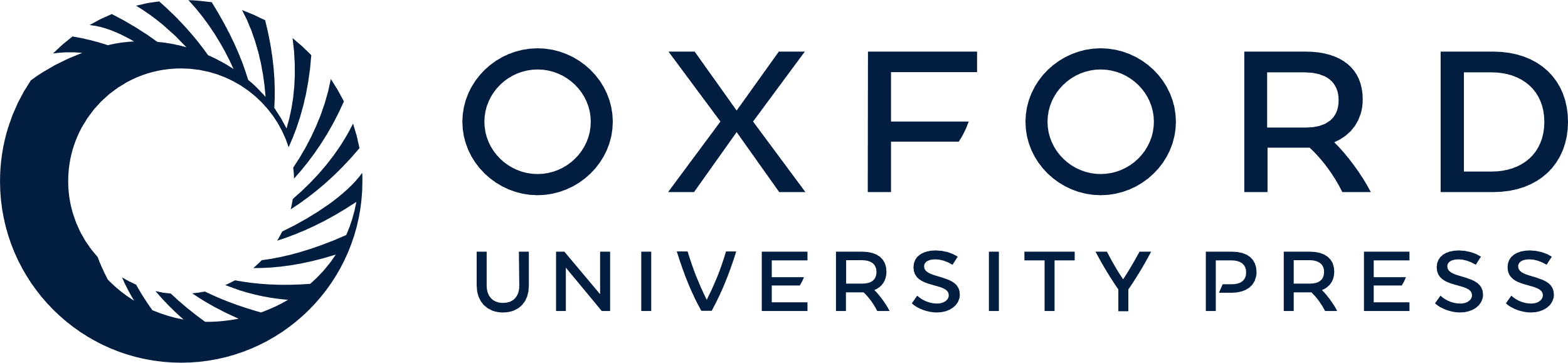 [Speaker Notes: Figure 4 EuroQol-5D and visual analogue scale quality-of-life scores before and after transcatheter aortic valve implantation. EuroQol-5D and visual analogue scale indices at baseline and follow-up are presented as median [interquartile range] values.


Unless provided in the caption above, the following copyright applies to the content of this slide: Published on behalf of the European Society of Cardiology. All rights reserved. © The Author 2016. For permissions please email: journals.permissions@oup.com.]